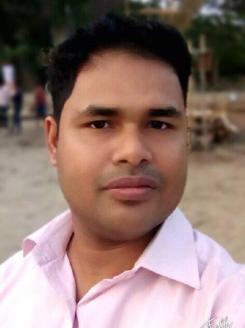 শাহাদাত হুসেন (সহকারী শিক্ষক)
ফরিজা খাতুন বালিকা উচ্চ বিদ্যালয় 
ফেঞ্চুগঞ্জ, সিলেট
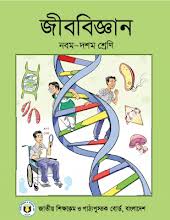 শ্রেনিঃ         নবম                      
বিষয়ঃ    জীব বিজ্ঞান 
অধ্যায়ঃ   প্রথম 
পাঠ –জীবন পাঠ
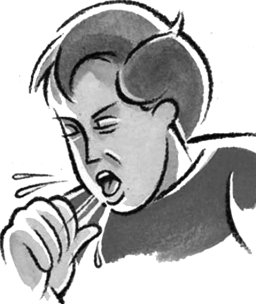 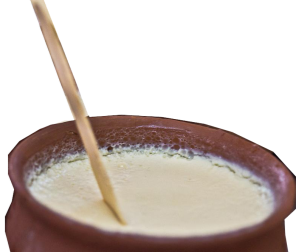 আমরা কী জানি আমরা যে দই খাই তার মধ্যে রয়েছে ব্যাক্টেরিয়া
অথবা আমরা যখন হাঁচি দেই তখন তার সাথে বেরিয়ে আসে ভাইরাস
আর  এই ব্যকটেরিয়া ,ভাইরাস ,ছত্রাক অথবা এর থেকে উন্নত গাছ কিংবা যেকোন প্রানী ,এদের  সবাই জীব আর সহজে এদের সনাক্ত করনের জন্য করা হয়েছে জীবের শ্রেনি বিন্যাস
অথবা যা আমরা ব্যাঙ্গের ছাতা বলে জানি তার সাথে ব্যাঙ্গের কোন সম্পর্ক নেই, তা আসলে এক ধরনের জীব
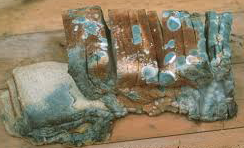 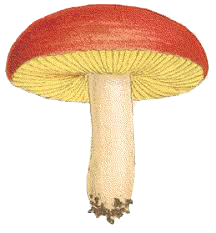 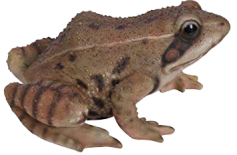 অথবা পাউরুটি নষ্ট হয়ে গেলে 
তাতে তুলার মত যা  জন্মে তা এক ধরনের ছত্রাক
সুতরাং আজকের পাঠঃ জীবের শ্রেনি বিন্যাস
এই পাঠ শেষে শিক্ষার্থীরা
ইউক্যারিউটিক বা প্রকৃত কোষী এবং প্রকারিউটিক বা আদি কোষ কী তা বলতে পারবে
হুইট্টেকার ও মারগুলিসের জীব জগতের শ্রেনি বিভাগ  বলতে পারবে
মনেরা রাজ্যের জীব ব্যক্টেরিয়ার বৈশিষ্ট্য সম্পর্কে বলতে পারবে
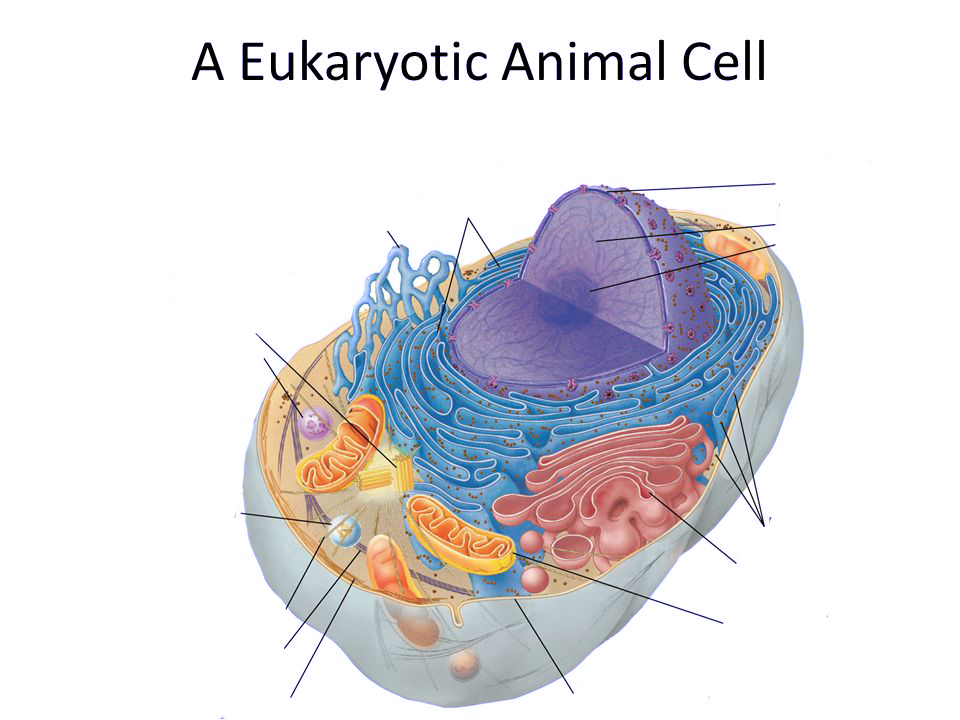 একটি ইউক্যারিউটিক বা প্রকৃত কোষ
এতে রয়েছে সুগঠিত নিউক্লিয়াস
অমসৃন এন্ডোপ্লাজমিক জালিকা
৪
নিউক্লিয়ার রন্ধ্র
১
এবং অন্যান্য কোষীয় অঙ্গানু 
তাই এটি 
প্রকৃত কোষী
মসৃন এন্ডোপ্লাজমিক জালিকা
৫
২
নিউক্লিয়াস
ক্রোমাটিন তন্তু
৩
নিওক্লিওলাস
৬
সেন্ট্রিওল
৭
লাইসোসোম
১৫
৮
রাইবোসোম
পেরক্সিসোম
১৪
গলগি বস্তু
৯
১৩
মাইটোকন্ড্রিয়ন
মধ্যবর্তি সুতা
১০
মাইক্রোটিউবল
১২
সূক্ষ্ম সুতা
১১
প্লাজমা মেমব্রেন
অপরদিকে
একটি প্রোকারিউটিক বা আদি কোষ
এই কোষের নিউক্লিয়াস সুগঠিত নয়  শুধু মাত্র ক্রোমাটিন বস্তু RNA ছাড়া
তাই এটি প্রোকারিওটিক কোষ
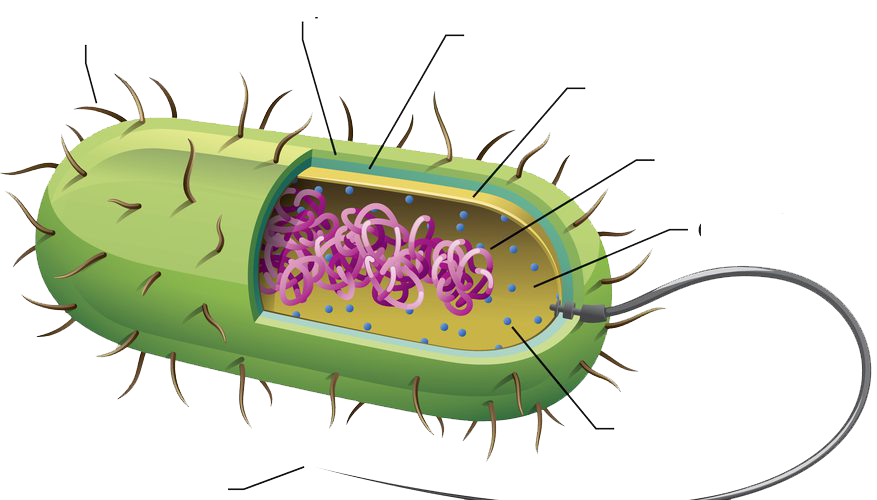 ক্যাপসুল
কোষ দেয়াল
পিলা
প্লাজমা মেমব্রেন
ক্রোমাটিন তন্তু RNA
সাইটোপ্লাজম
রাইবোসোম
ফ্লাজেলা
একক কাজ
সময় ৫ মিনিট
আদি কোষ ও প্রকৃত কোষ বলতে কী বোঝ ?
রাজ্য১
মনেরা
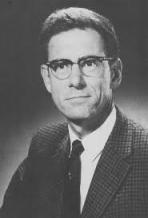 আদি কোষ ও প্রকৃত কোষের উপর ভিত্তি করে
বিজ্ঞানী আর এইচ হুইট্টেকার ১৯৬৯ সালে 
জীব জগতকে পাঁচটি ভাগে ভাগ করেন
রাজ্য ২
প্রোটিস্টা
রাজ্য ৩
ফানজাই
জীব জগত
রাজ্য ৪ 
প্লান্টি
রাজ্য ৫
এয়ানিমিলিয়া
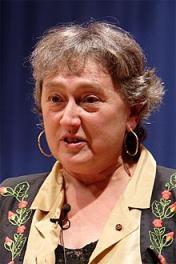 পরবর্তিতে বিজ্ঞানী মারগুলিস  ১৯৭৪ সালে  জীব জগৎ এর পাঁচটি রাজ্যকে দুটি সুপার কিংডমের আওতায়  অন্তর্ভূক্ত করেন
সুপার কিংডম ১
প্রোকারিউটিক
রাজ্য১
মনেরা
রাজ্য ২
প্রোটিস্টা
রাজ্য ২
প্রোটিস্টা
জীব জগত
রাজ্য ৩
ফানজাই
রাজ্য ৩
ফানজাই
সুপার কিংডম ২ 
ইউক্যারিওটা
রাজ্য ৪ 
প্লান্টি
রাজ্য ৪ 
প্লান্টি
রাজ্য ৫
এয়ানিমিলিয়া
রাজ্য ৫
এয়ানিমিলিয়া
এবার আমরা ৫ টি রাজ্যের ২টি করে জীবের নাম জানব
নিলাভ সবুজ  শৈবাল
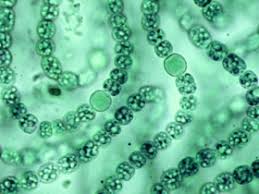 রাজ্য১
মনেরা
রাজ্য ২
প্রোটিস্টা
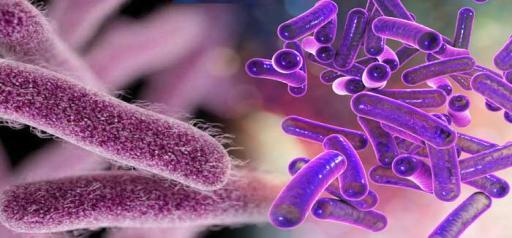 রাজ্য ৩
ফানজাই
রাজ্য ৪ 
প্লান্টি
রাজ্য ৫
এয়ানিমিলিয়া
ব্যাক্টেরিয়া
ডায়াটম
রাজ্য১
মনেরা
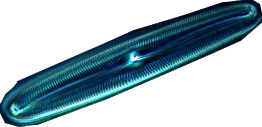 রাজ্য ২
প্রোটিস্টা
রাজ্য ৩
ফানজাই
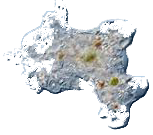 রাজ্য ৪ 
প্লান্টি
রাজ্য ৫
এয়ানিমিলিয়া
এমিবা
penicillium
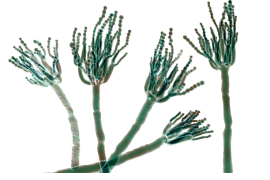 রাজ্য১
মনেরা
রাজ্য ২
প্রোটিস্টা
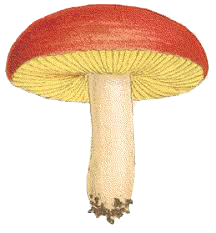 রাজ্য ৩
ফানজাই
রাজ্য ৪ 
প্লান্টি
রাজ্য ৫
এয়ানিমিলিয়া
মাশরুম
নগ্ন বীজী উদ্ভীদ
নিলাভ সবুজ  শৈবাল
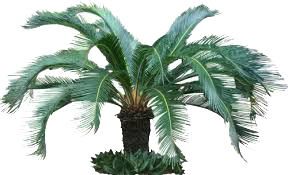 রাজ্য১
মনেরা
রাজ্য ২
প্রোটিস্টা
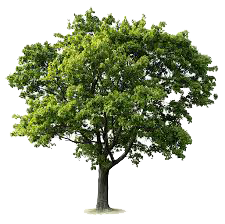 রাজ্য ৩
ফানজাই
রাজ্য ৪ 
প্লান্টি
রাজ্য ৫
এয়ানিমিলিয়া
আবৃত বীজী উদ্ভীদ
ব্যাঙ
নিলাভ সবুজ  শৈবাল
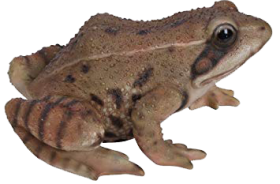 রাজ্য১
মনেরা
রাজ্য ২
প্রোটিস্টা
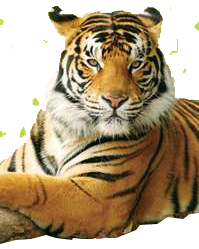 রাজ্য ৩
ফানজাই
রাজ্য ৪ 
প্লান্টি
রাজ্য ৫
এয়ানিমিলিয়া
রয়েল বেঙ্গল টাইগার
আমরা এবার মনেরা রাজ্যের জীব এর বৈশিষ্ট্য সম্পর্কে জানব 
এবং পরবর্তি ক্লাশে বাকী চারটি রাজ্যের জীব সম্পের্কে জানার চেষ্টা করব
রাজ্য১  মনেরা
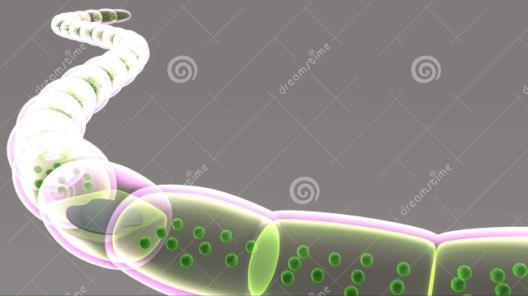 এরা ফিলামেন্টাস অর্থাৎ একটির সাথে আরেকটি যুক্ত হয়ে  সুতা বা ফিলামেন্ট গঠন করে
রাজ্য১  মনেরা
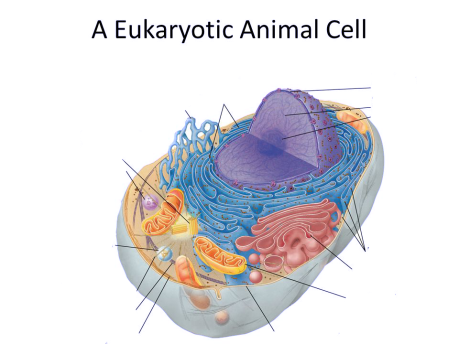 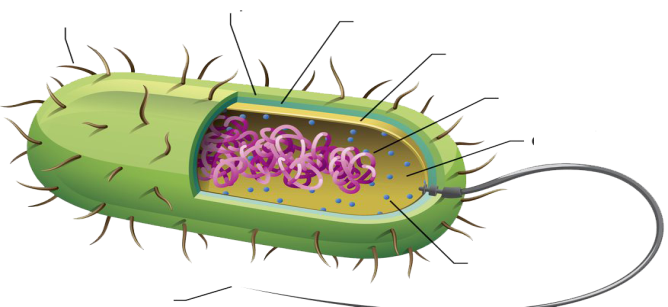 নিউক্লিয়াস যুক্ত ইউক্যারিউটিক কোষ
নিউক্লিয়াস
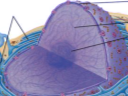 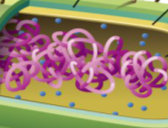 ক্রোমাটিন তন্তুRNA
প্রোকারিওটিক কোষে ইউক্যারিওটিক কোষের মত নিউক্লিয়াস থাকেনা
কিন্তু ক্রোমাটিন তন্তু থাকে
রাজ্য১  মনেরা
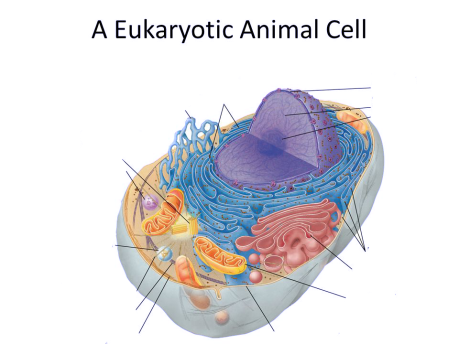 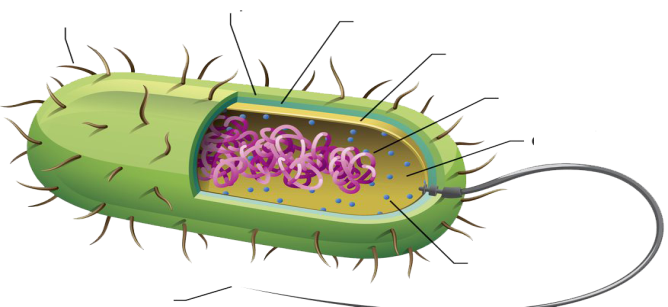 একটি  ইউক্যারিউটিক কোষ
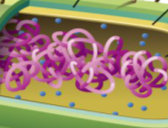 মাইটোকন্ড্রিয়ন
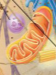 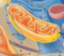 এই কোষে মাইটোকন্ড্রিয়া ,প্লাস্টিড,এন্ডোপ্লাজমিক জালিকা ইত্যাদি থাকেনা
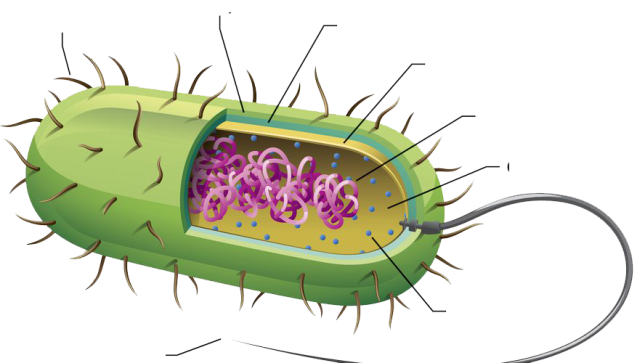 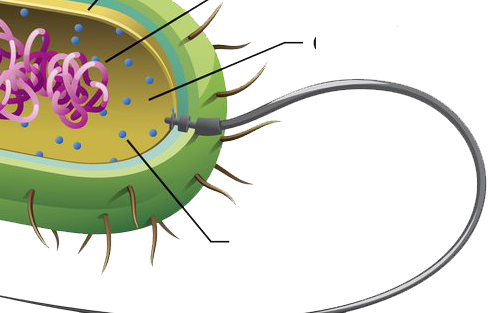 রাইবোসোম
রাইবোসোম
এদের কোষে                        থাকে
এছাড়া কোষ বিভাজন দ্বীবিভাজন প্রক্রিয়ায় হয়
প্রধানত  শোষন প্রক্রিয়ায় খাদ্য প্রস্তুত করে
তবে কেউ কেউ ফটোসিনথেসিস  বা সালোক সংশ্লেষন  প্রক্রিয়ায়  খাদ্য প্রস্তুত করে
দলীয় কাজঃ  ৮ মিনিট
ইস্ট ,ব্যাকটেরিয়া ,মাশরুম ,এমিবা , আমগাছ ,পেনেসিলিয়াম, মাকরসা,নীলাভ সবুজ শৈবাল ইত্যাদিকে তাদের সুপার কিংডম ও কিংডমের আওতা ভূক্ত কর
মূল্যায়ন
১)নিচের কোনটি সুপার কিংডম ১ এর অন্তর্ভূক্ত?
(খ) বাঘ
(গ) ব্যকটেরিয়া
(ঘ) ধান গাছ
(ক)মাশরুম
২)সর্ব প্রথম কে জীব জগতকে পাঁচটি রাজ্যে ভাগ করেন ?
(খ) লিনিয়াস
(গ) মেন্ডেল
(ঘ) হুইট্টেকার
(ক)মারগুলিস
বাড়ীর কাজ
১)মারগুলিস ও হুইট্টেকার এর শ্রেনি বিন্যাস লিখে আনবে
২)ব্যাক্টেরিয়া  কেন মনেরা রাজ্যের জীব? কারন সহ লিখে আনবে ।
ধন্যবাদ